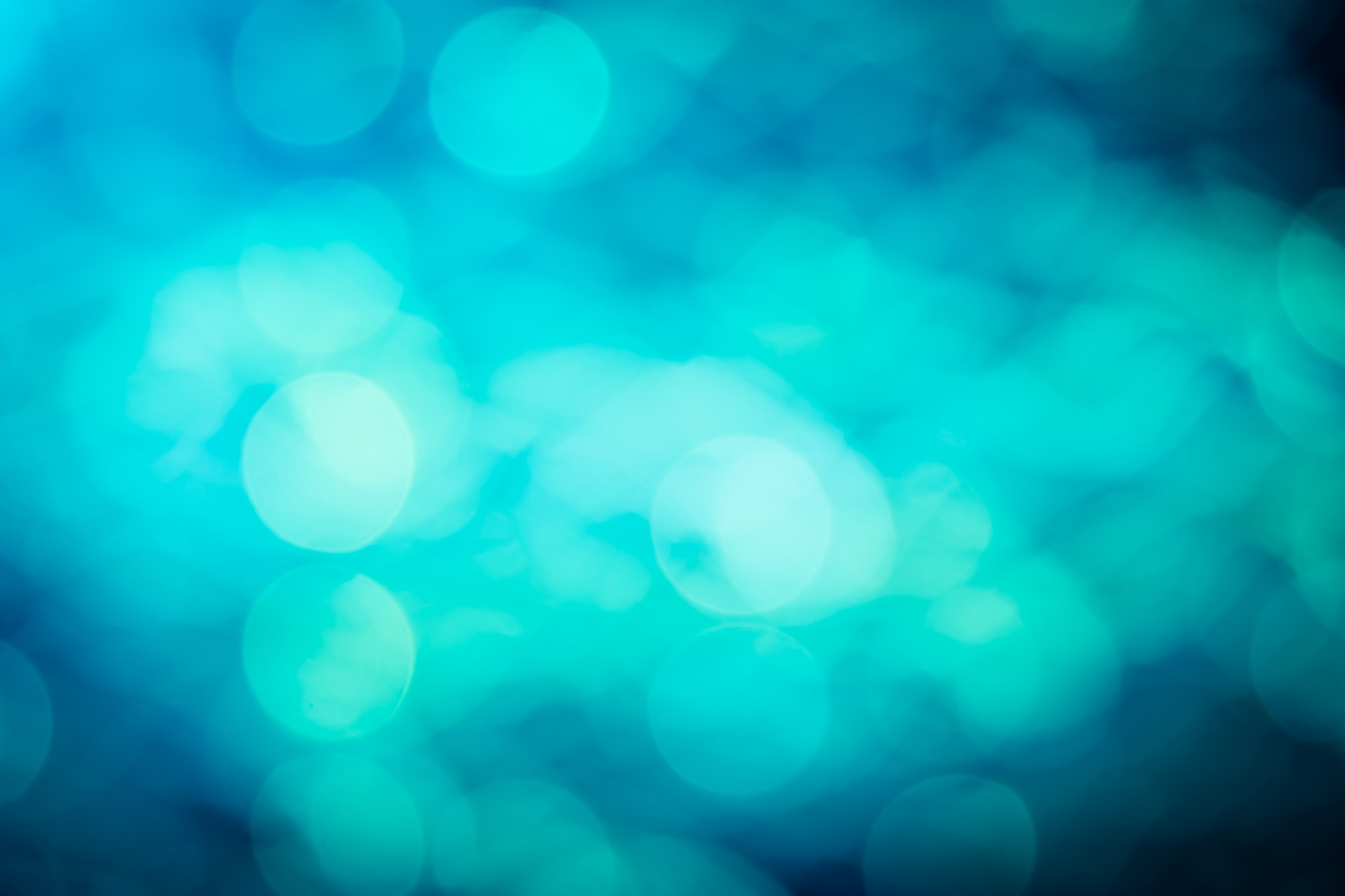 Things to
be Thankful
for Today
Cultivating 
Compassion
C
Developing our compassionate mind: 
Developing our compassionate self
Chapter 12
[Speaker Notes: Section IV introduction and CMW Ch. 12]
Today’s Agenda
Things to be Thankful  for Today
Just like me meditation
Compassion as self-identity
Two wolves story
The lotus in the mud
Compassionate memory
3 Core qualities of compassionate self
Just like me meditation
[Speaker Notes: Instructor Notes:
Just Like Me and Loving Kindness Compassion Mediation for Kids
https://youtu.be/xlNLIstIl1Y (6:46)]
Compassion as a self-identity
We all have multiple identities

Identities shape how we think, feel & act

Cultivating our compassionate self
Acting techniques
Using memory
[Speaker Notes: Instructor Notes:]
Two wolves story
[Speaker Notes: Instructor Notes:
How mindfulness empowers us: An animation narrated by Sharon Salzberg
https://youtu.be/vzKryaN44ss (2:21)

This video tells the Two Wolves story that is also discussed in CMW on page 165]
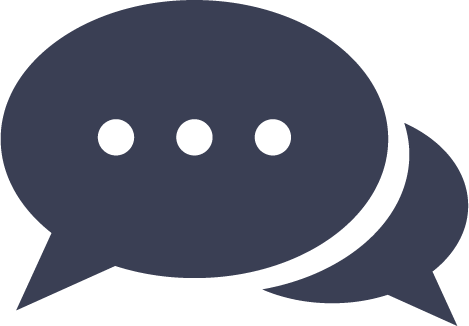 What are your reactions to this story?
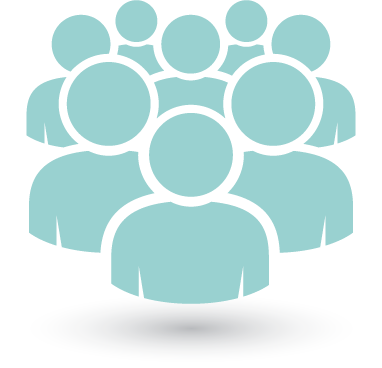 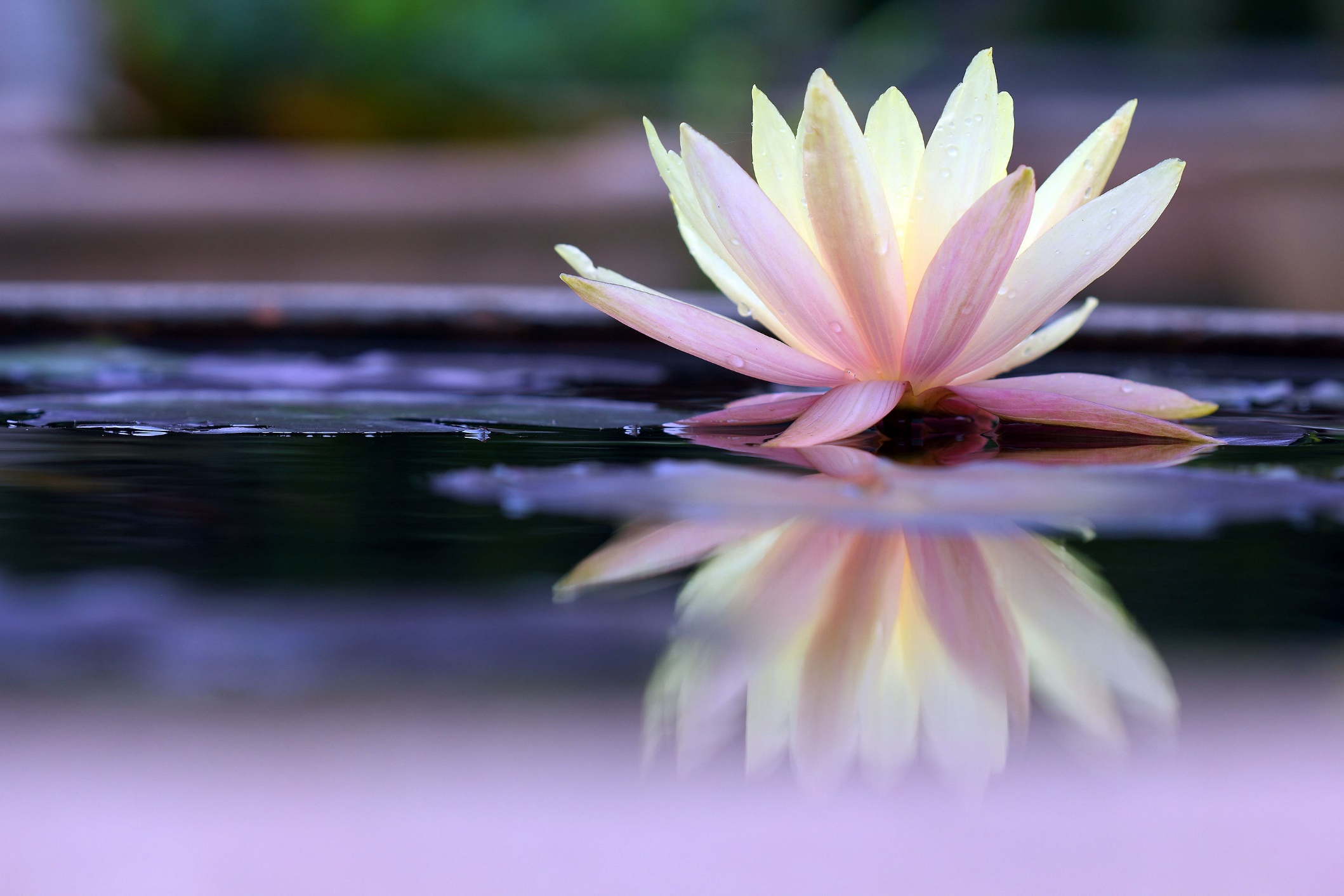 The Mud and the Lotus
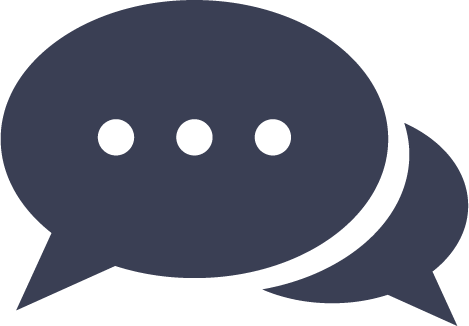 How does the story resonate with you?
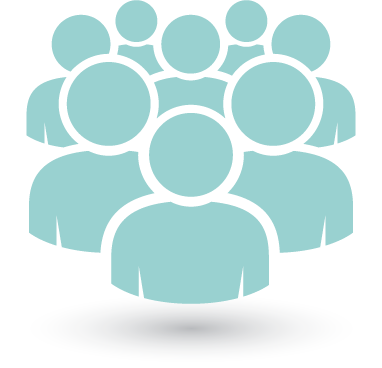 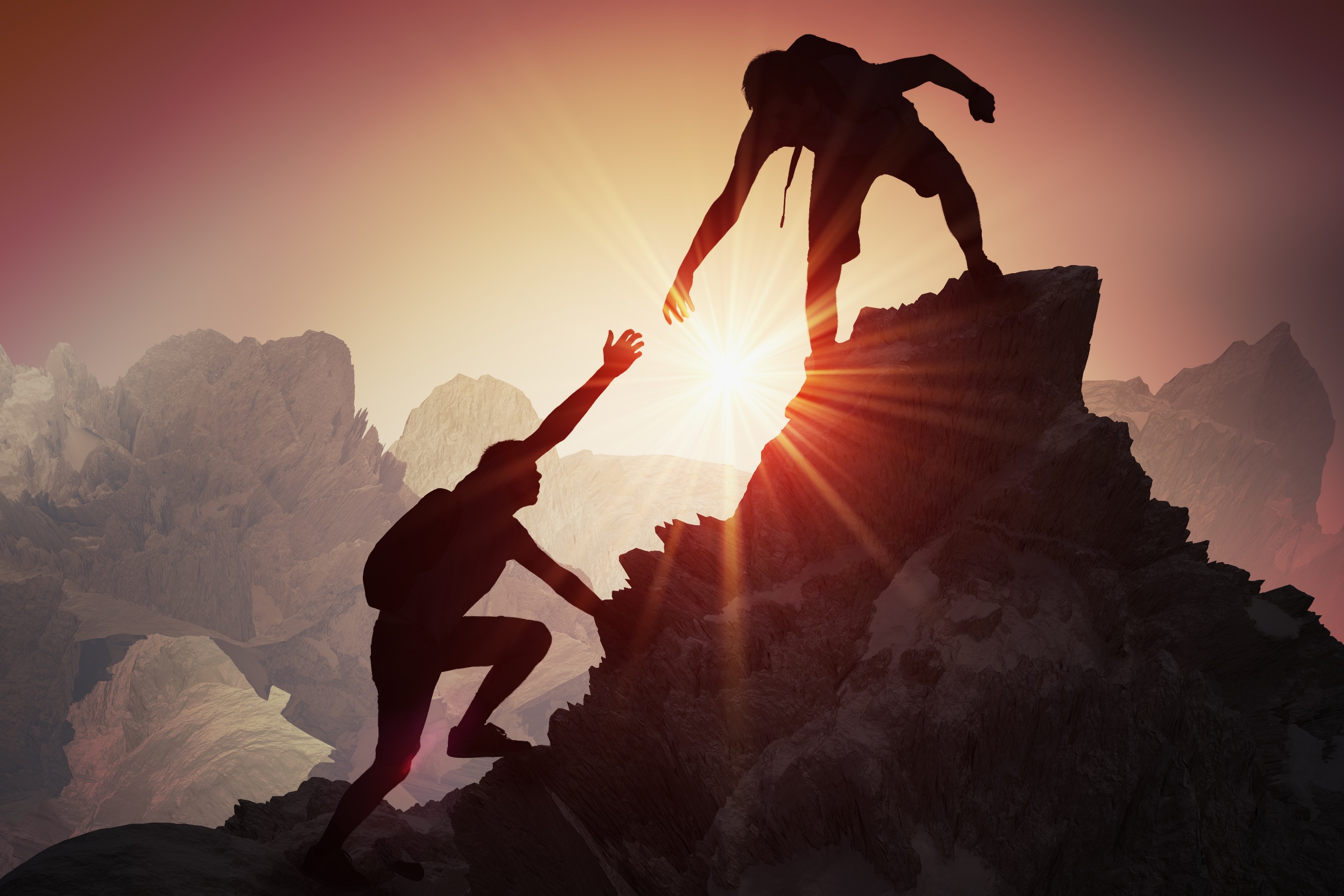 Compassionate Memory
[Speaker Notes: Instructor Notes:
CMW p. 170
Exercise 1: Compassionate Memory]
3 Core qualities of our compassionate self
Wisdom


Caring-Commitment


Strength & Courage
Boy helps elderly woman
[Speaker Notes: Instructor Notes:
Boy helps elderly woman struggling to walk up stairs
https://youtu.be/6A9gekfnN70 (1:05)]